EXTRUSION
(Anwendung: Schiebkörper, Schiebflächen)
Erzeugung eines Profileisens aus einem Polygon durch Extrusion entlang einer Strecke
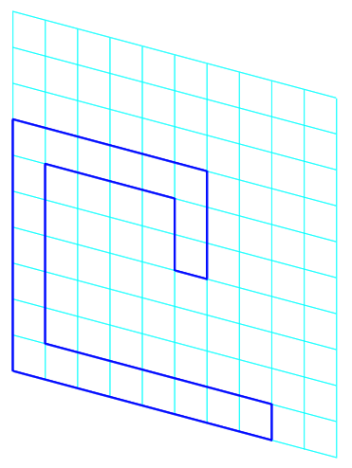 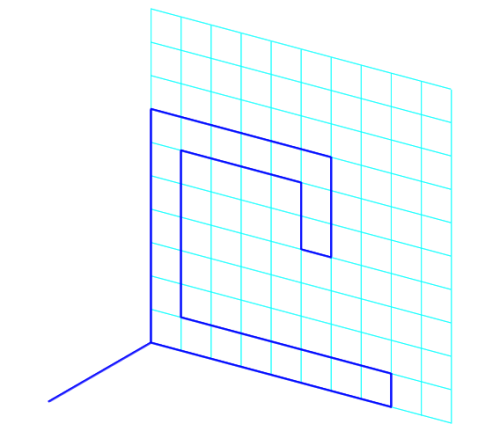 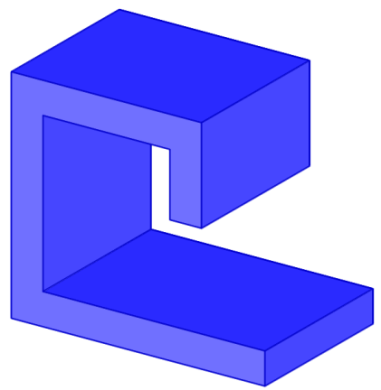 Lösungsschritte >>>
Vorbereitungen für das Profil
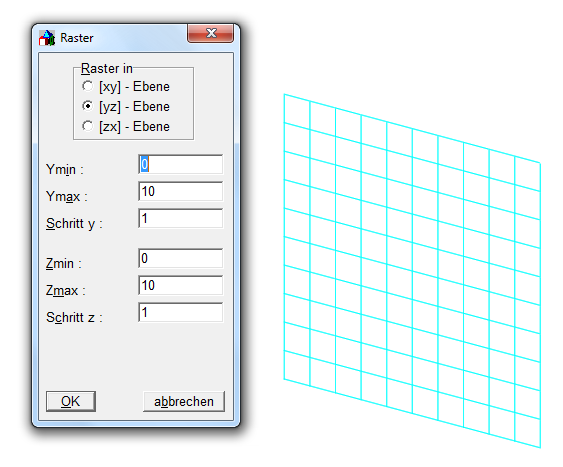 Raster  festlegen
Lösungsschritte >>>
Vorbereitungen für das Profil
Linienstärke 3 einstellen
Objektfarbe wählen
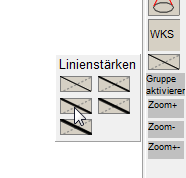 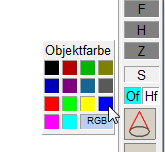 Lösungsschritte >>>
Profil zeichnen
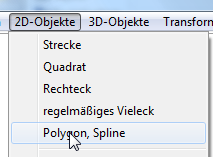 Polygon schließen und als
„Fläche“ definieren
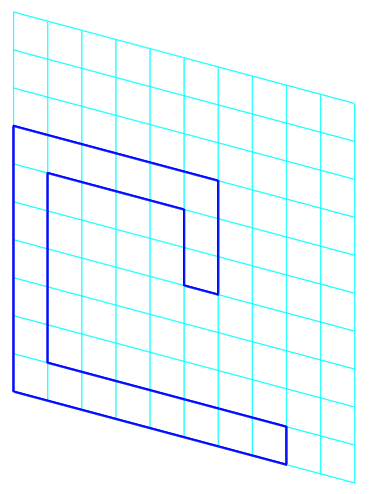 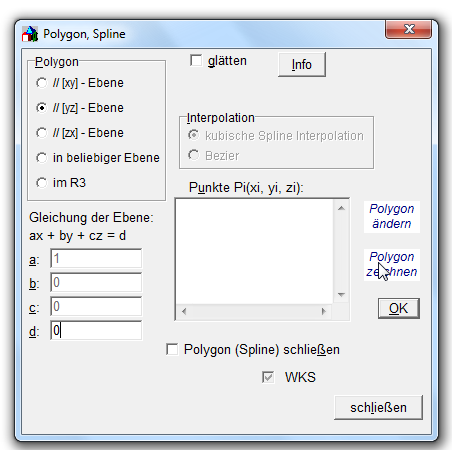 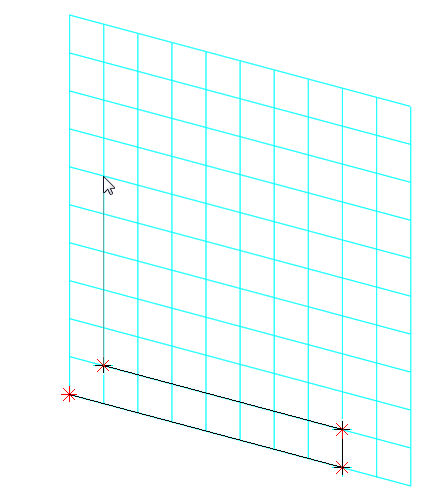 Lösungsschritte >>>
Schiebstrecke festlegen
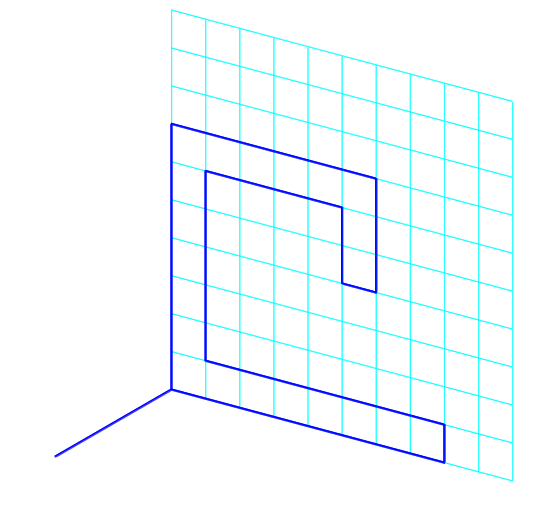 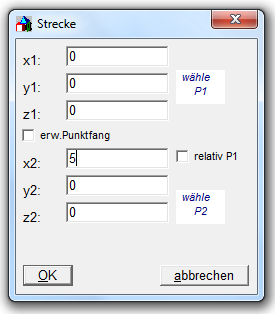 Streckehier normal zur Profilebene
Lösungsschritte >>>
Menü: 3D-Objekte – weitere … – Schiebflächen
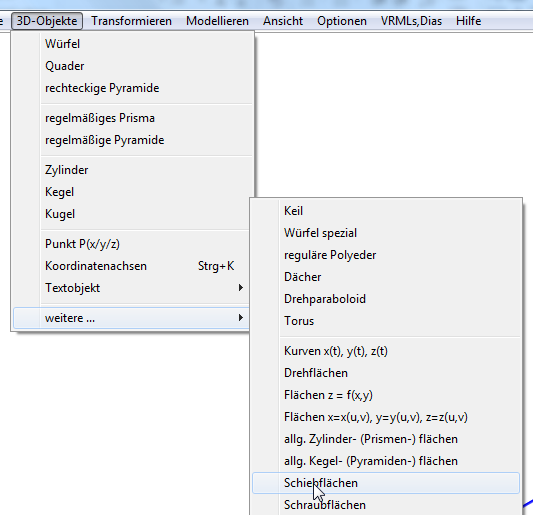 Lösungsschritte >>>
weiter mit …
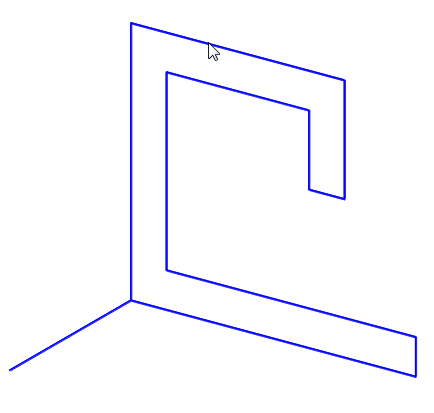 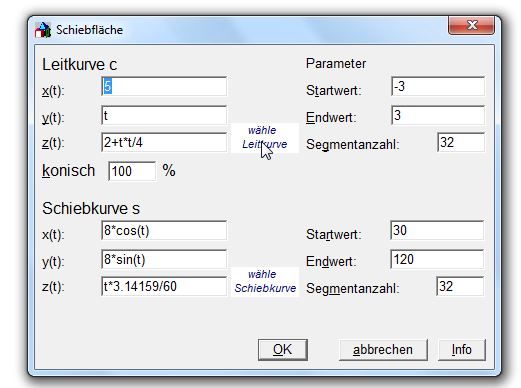 Lösungsschritte >>>
weiter mit …
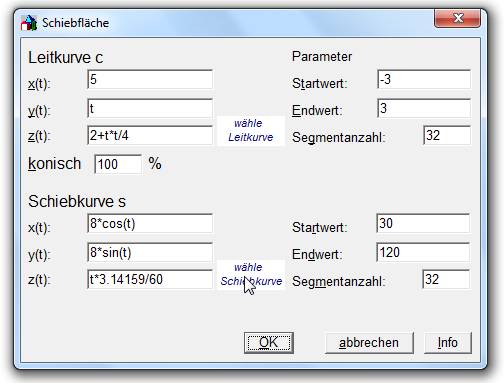 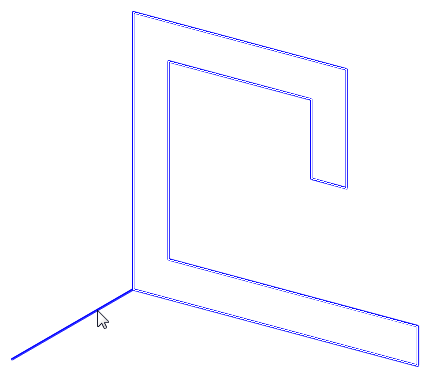 Strecke nahe am Profil anklicken
Das fertige Profileisen  …
als Drahtmodell
als Volumenmodell
als Volumenmodellschattiert
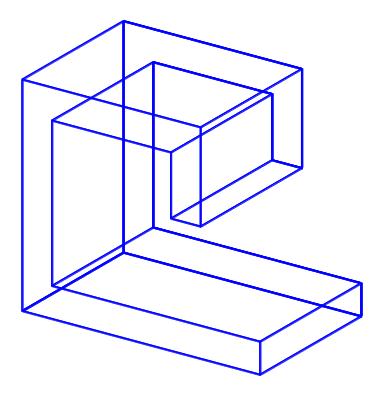 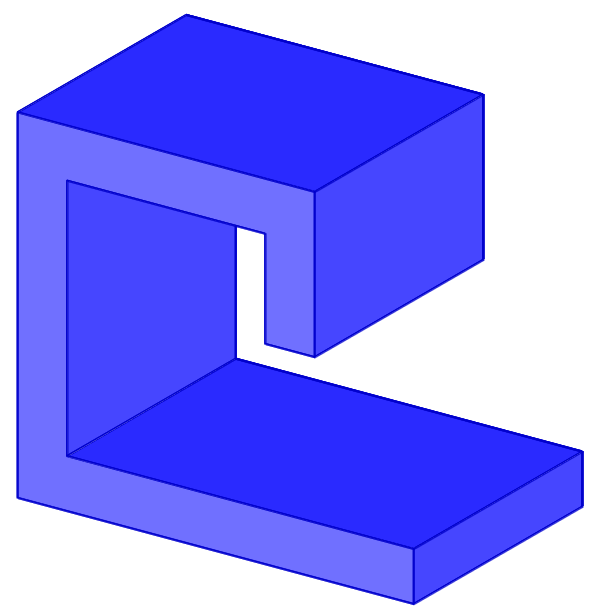 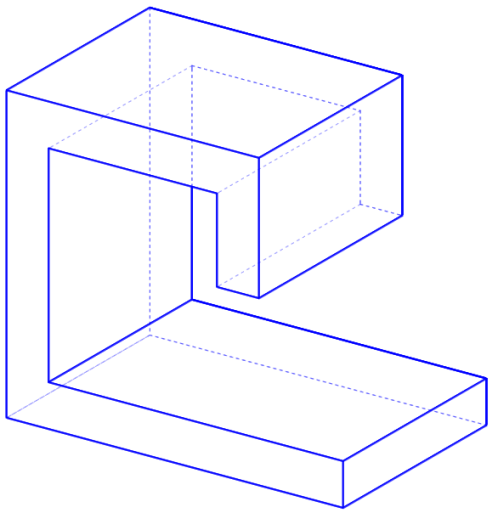